Influences & Risks in the Developmental Process
Asst. Prof. Merve Topcu
PSY322 
Department of Psy, Çankaya University
2017
What are the role of biological and environmental contexts of development?
‘The greater the presence of poorly advantaging circumstances, the more overall development is put at risk’ 
Nervous system & the brain
Genetics
Learning & cognition
Social/cultural contexts
Nervous system & the brain
Brain development 
Much early developement is biologically guided 
Influence of experience increases over time
Development begins right after the conception
Different parts of the brain develop more rapidly than others bc of its functioning 
The development of nervous system depends on interaction of biology and experience.
Animals raised in enriched environement develop more neurons & cell connections in certain brain areas than those raised in simple environment
Experience also shapes the brain by eliminating unnecessary cells & connections
Organization of NS
Nervous system & the brain
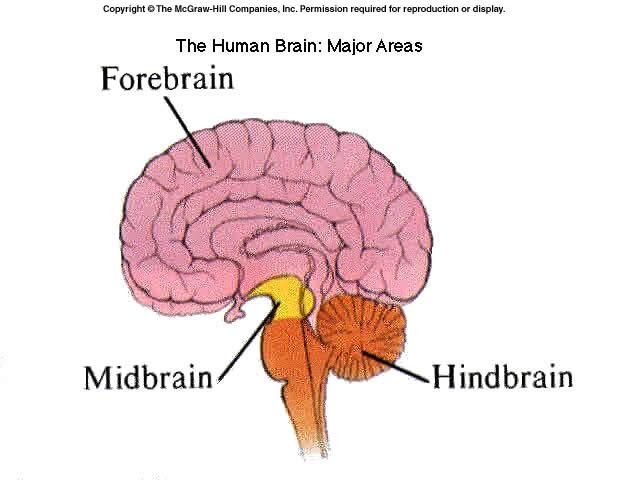 3 major parts of the brain
Hindbrain
Cerebellum, pons, medulla
Regulates basic functions
Sleeping, breathing, heart rate, body movements
Midbrain 
Connects hindbrain & upper brain regions
Reticular activating system
Arousal states 
Waking, sleeping 
W/ hindbrain, they are called brain stem
Forebrain 
Two cerebral hemispheres
Outer surface is called cortex
Connected through corpus callosum
Sensory processing, motor control, higher mental functioning: learning, memory
Nervous system & the brain
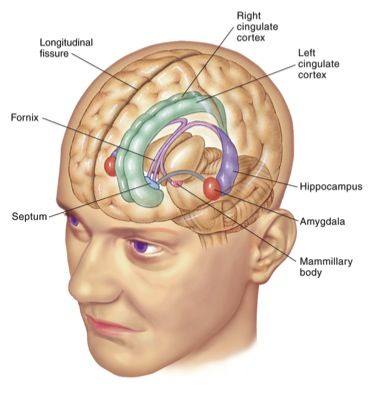 Subcortical structures
Limbic system
Hippocampus, amygdala, hemispheres, thalamus, hypothalamus
Memory, regulation of emotion, biological urges
Thalamus
Relaying information btw the cerebral hemispheres & other parts of the CNS
Hypothalamus 
Regulates basic urges	
Hunger, thirst, sexual activity
Nervous system & the brain
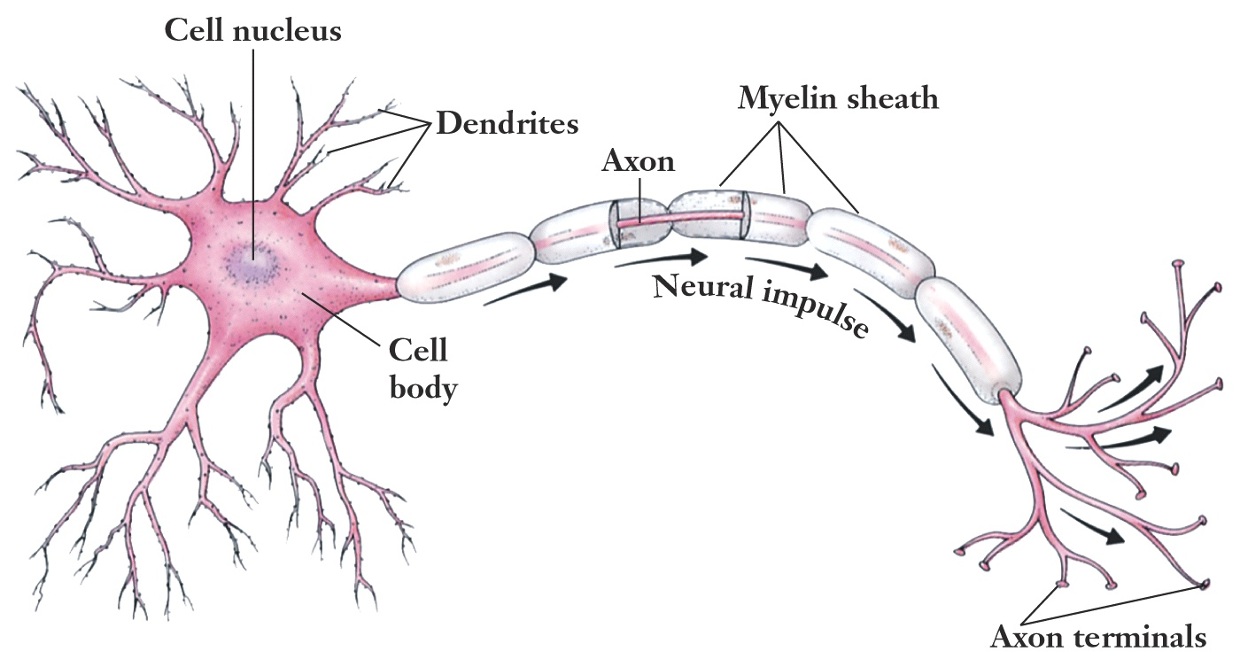 Neurotransmission
3 major parts of the neurons
Dendrites 
Receive chemical messages from other neurons 
Cell body
Axon 
Neurochemicals released
Communication w/ neurons occur across the synapse
Plasticity 
Flexibility of the brain to recover
Vision, audition, motor, language functioning
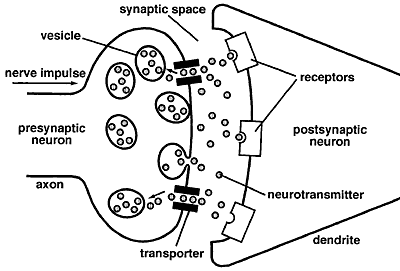 NS & Risk for Disordered Behavior
Abnormal behavior can result from 
anomalies of the genetic process that guide NS development
Events occured during pregnancy
Prenatal
Perinatal
Postnatal
NS & Risk for Disordered Behavior
Prenatal influences
Poor maternal diet
Poor maternal health
Maternal stress
Teratogens 
Harmful substances w/in mpther’s bloodstream
Drugs, alcohol, tobacco
Environmental contaminants 
Radiation, ennvironmental pollution
Maternal diseases
Rubella, syphilis, AIDS
Malformation 
Low birth weight
Fetal death
Functional & behavioral impairment
Miscarriage
NS & Risk for Disordered Behavior
Prenatal influences (cont’d)
Teratogens may interfere w/ brain cell formation & migration
Timing of the exposure
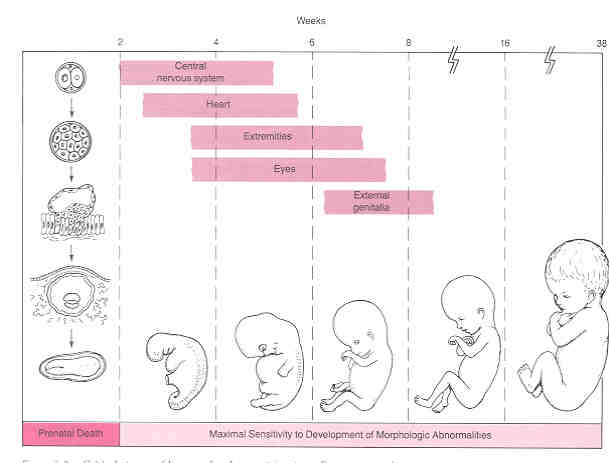 NS & Risk for Disordered Behavior
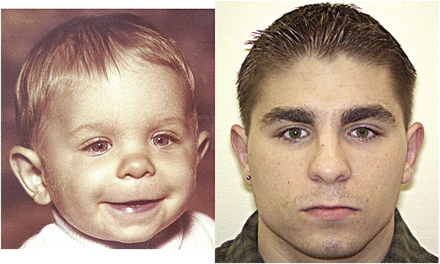 Prenatal influences (cont’d)
Fetal Alcohol Syndrome
Abnormal brain development
Retarded growth
Brith defects
Neurological symptoms
Impaired motor skills
Facial abnormalities
Reduced brain volume
Malformations of corpus callosum
Pschological problems
Lower intelligence
Specific cognitive impairments
Learning disabilities
Hyperactivity 
Conduct disorder
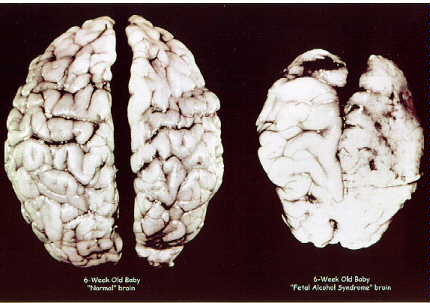 NS & Risk for Disordered Behavior
Perinatal influences
Excessive medication given to mother
Unusual delivery
Pre or Postterm delivery
Premature babies
Before 37 weeks
Postmature babies
After 37 weeks
Fetal distress
Perinatal asphyxia
Deprivation of oxygen
Birth complications
Anoxia 
Lack of oxygen
Low birth weight
NS & Risk for Disordered Behavior
Postnatal influences
Malnutrition
Accident 
Illness
Exposure to chemicals	
Air pollution
Second hand smoking
Genetics
Chromosomes contain DNAs
Chromosomes may exchange genes, break, reattach to each other, or change by mutation.
DNA has functional segments of genes.
Genetic code refers the orderin which 4 nucleotits appear in particiular regions of the gene. 
Genetic code is the basis for transcription of messenger RNA.
Messenger RNA carries the information ot other parts of the cell
Translation of the code into the manifacture of proteins
23 pairs of chromosomes in humans
The study of genetic influences (genotype) on individual differeneces in behavior is known as behavior genetics.
Behavioral phenotypes of genes
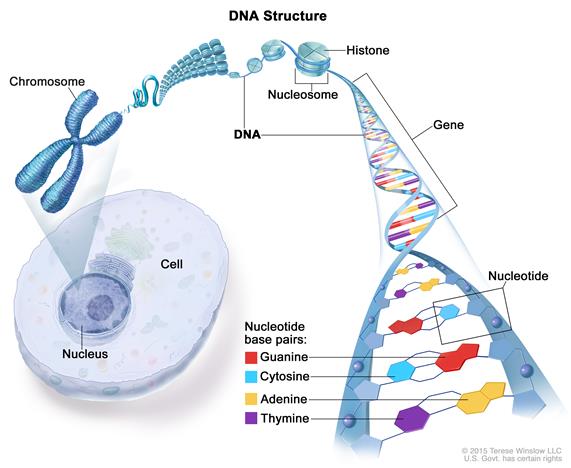 Genetics
Single-gene inheritence 
2 parents & 1 offspring
Dominant gene
Gene transmitted display of associating traits 
Recessive gene
Its transmission is only when 2 parents have this gene
Dominant & recessive patterns of inheritence & sex-linked pattern are involved in the heritence of many human attributes and disorders.
Effects of single genes are quite predictable
All-or-none prescence of phenotype
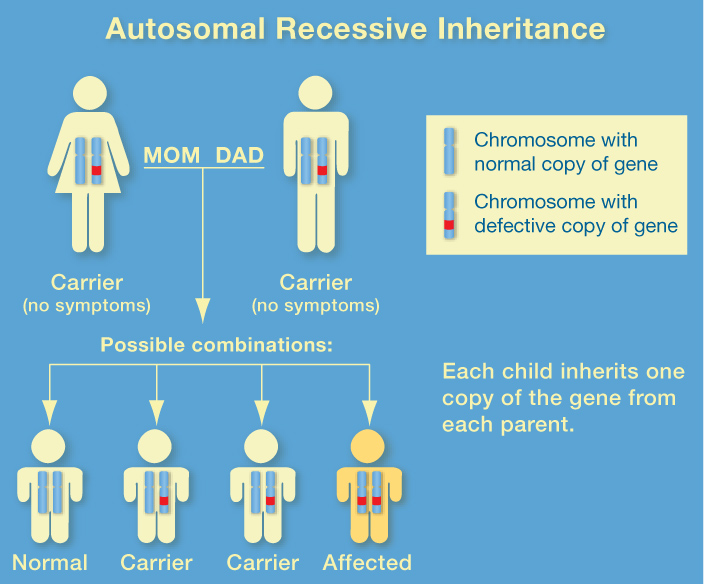 Genetics
Multiple-gene inheritence
Multiple genes are more often implicated in complex human characteristics
Intelligence, psychological disorders, etc.
Quantitative genetic methods
Allows the assessment of genetic heritability
The degree of which genetic influence accounts for variance in behavior among individual in the population studied.
Family, twin, and adoption studies
Quantitative trait loci (QTL)
Genes are inherited in usual ways
Each gene heas relatively small influence, but combination of genes create a larger effect
One gene may not be sufficient or necessary to develop a disorder
Genetics
Multiple-gene inheritence (cont’d)
Shared environmental influences
Influences that contribute to family members developing in similar ways
Divorce, environmental pollution, etc.
Non-shared environmental influences
Influences that are different for children growing up in the same family and result in siblings being different from each other.
Having different teacher
Genetics
Molecular genetics
Search for genes related to a disorder 
Linkage analysis
Reveal the location of the gene 
Determine whether a specific disorder appears in family members
Association analysis
Whether a spcific gene is related to a trait or disorder in the population
Comparison of people w/ a specific form of gene w/ control group
Genome-wide linkage analysis
Genome-wide association analysis
Genetics
Intterplay between genes & environment
Gene-environment interaction (GXE)
Differential sensivity to experience due to difference in genotype
Gene-environment correlation (GE)
Genetic differences in exposure to environments
Shows that person’s experiences are not independent of genetic influences
3 types 
Passive 
Parents transmit both their genes & gene-related rearing environments to the offspring
Reactive 
Child’s genetic endowment & reaction from others to the child’s gene-related characteristics
Active 
Child’s genetic endowment & the child’s selective active selection of gene-related experiences
Learning & condition
Abilities of learn & think become advanced over time
These abilities facilitate other types of developmental as interact w/ environment
Classical conditioning 
Little Albert
Peter case
Operant learning 
Thorndike’s law of effect
Skinner 
Knowledge is learned, adaptive & maladaptive behaviours are shaped
Learning & condition
Observational learning
Learning through other’s experiences
May lead to both the acquisition & the removal of the problem
Can be generalized
4 processes governing Observational Learning
Attention 
Representation 
Behavioral production
Motivation
Processes Governing Observational Learning
4 processes that govern observational learning
Attention
Before we can model another person, we must attend to that person.
individuals with whom we frequently associate
attractive models
the nature of the behavior being modeled
Representation
In order for observation to lead to new response patterns, those patterns must be symbolically represented in memory
observations are retained in imagery and can be summoned in the absence of the physical model
Verbal coding greatly speeds the process of observational learning
Verbal coding helps to rehearse the behavior symbolically
Processes Governing Observational Learning
Four processes that govern observational learning (cont’d)
Behavioral Production
After attending to a model and retaining what we have observed, we then produce the behavior.
Monitor behavior
Performance evaluation
Motivation
Observational learning is most effective when learners are motivated to perform the modeled behavior
Others may teach us how to do something, we may have no desire to perform the necessary action
Learning & condition
Cognitive-Behavioral Perspective
Covers cognition, emotion, behavior, & social factors
Maladaptive cognitions are related to maladaptive behavior
Schemata
Learning & condition
Early maladaptive schemata & schema coping styles 
Early maladaptive schemata
A broad, pervasive theme or pattern; comprised of memories, emotions, cognitions, and bodily sensations; regarding oneself and one’s relationships with others; developed during childhood or adolescence; elaborated throughout one’s lifetime; and dysfunctional to a significant degree.
Self-defeating emotional and cognitive patterns that starts to early in our development and repeat throughout our lives. 
(Young, Klosko, & Weishaar, 2003)
25
Learning & condition
Five domains of early maladaptive schemata
Disconnection & rejection 
abandonment/instability; mistrust/abuse; emotional deprivation with deprivation of nurturance, empathy, and protection; defectiveness/shame; and social isolation/alienation. 
Impaired autonomy & performance 
dependence/incompetence; vulnerability to harm or illness; enmeshment/undeveloped self, and failure.
Impaired limits
entitlement/grandiosity, insufficient self-control/self-discipline.
Other-directedness 
subjugation with needs and emotions, self-Sacrifice, and approval-seeking/recognition-seeking
Overvigilance & inhibition 
negativity/pessimism; emotional inhibition; unrelenting standards / hypercriticalness, and & punitiveness.
26
Learning & condition
Schema coping styles 
2 fundamental schema operations
Schema perpetuation  &  Schema healing
Schema perpetuation 
everything the patient does internally and behaviorally aims to keeps the schema continuing. 
through 3 primary mechanisms
Cognitive distortions: misperception of situations, accentuating information that confirms the schema, & minimizing or denying information that contradicts the schema
Self-defeating life patterns
Schema coping styles
strategies help people to deal with his/her schema
In the form of behavior, emotion, & cognition
overcompensation, avoidance, & surrender

(Young, Klosko, & Weishaar, 2003)
27
Learning & condition
Cognitive distortions
Inaccurate thought processes that are dysfunctional 
Cognitive deficits
Abscence of thinking
Sociocultural context
The potential interactions among the system
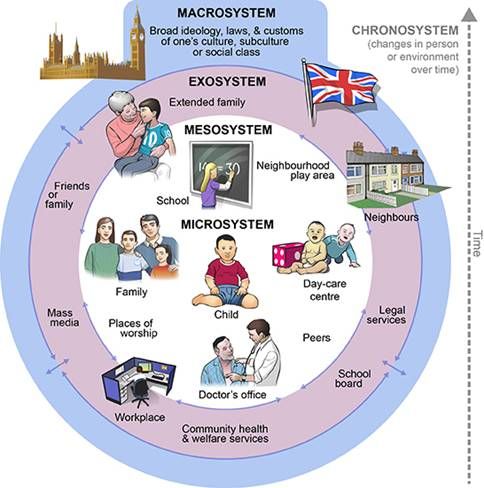 Ecology
Interrelationship of organisms & their environment
3 contexts
Family
Community 
Society/culture
Each contexts consist of structures, institutions, values, rules & r/ships
Proximal contexts have more direct impact on child
Sociocultural context
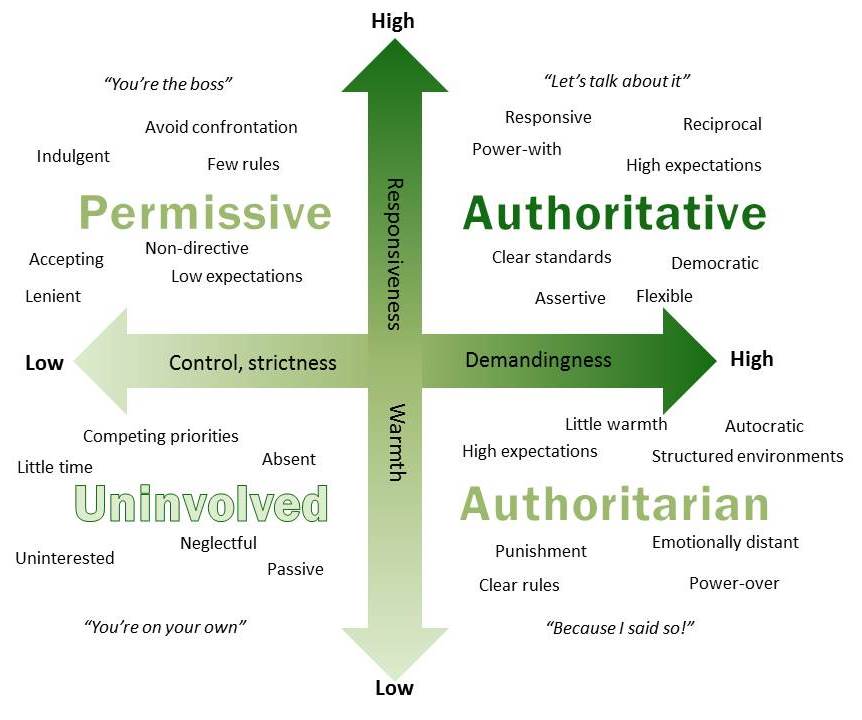 Role of family
Parenting 
Role of mothers & fathers
Gender roles & cultural values
Emotional involvement & guidance
Parenting styles
Effective Parenting
Consider youth’s needs & developmental level
Interaction w/in family system
Culture 
Parental psychopathology
Genetic transmission
Parenting
Sociocultural context
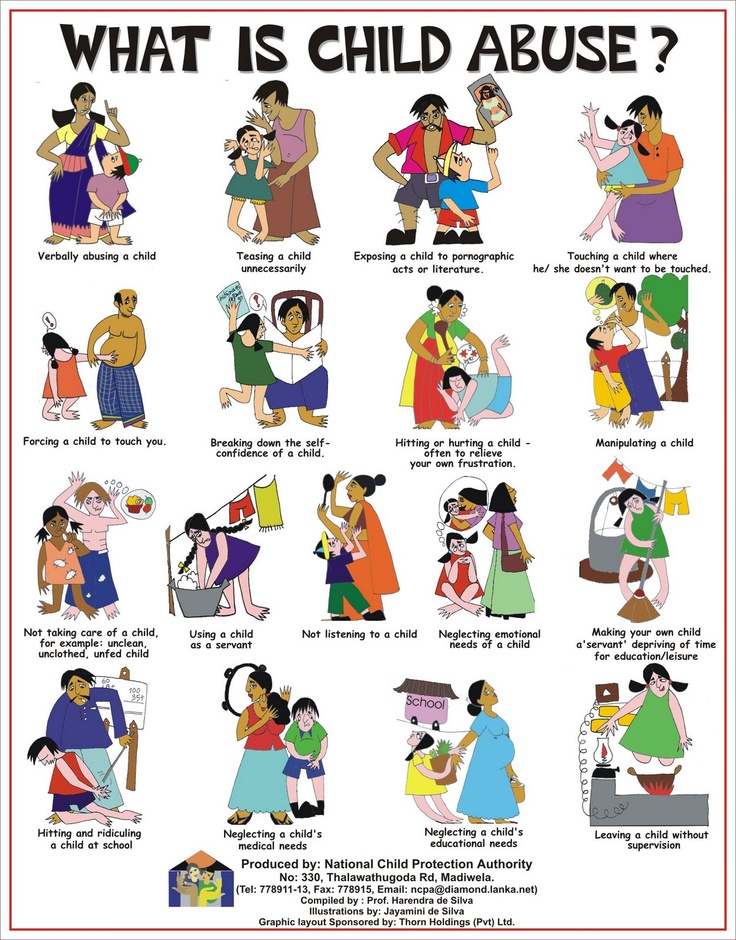 Maltreatment 
Extreme failure to provide adequate parenting
Battered child syndrome 
Nonaccidental injuries seen in the pediatry clinics
Means both abuse & neglect
Physical abuse
Sexual abuse
Verbal abuse
Emotional abuse
Economical abuse
Physical neglect
Emotional neglect
Sociocultural context
Maltreatment 
Munchausen by proxy syndrome
a relatively rare form of child abuse 
involves the exaggeration or fabrication of illnesses or symptoms by a primary caretaker.
a need for attention and sympathy from doctors, nurses, and other professionals
Sociocultural context
Factors contributing to maltreatment
Characteristics of the abuser
Characteristics of the child
Parenting practices
Parent-child interactional processes
Social / cultural influences
Consequences of maltreatment
Basic developmental processes are disrupted by maltreatment
Fewer opportunities for positive experiences
Dysregulation of stress regulation
Alteration of neurotransmitters
Alterations of structural & functional regions of brain
Cognitive & psychosocial difficulties
Resiliency
Sociocultural context
Divorce 
The divorce rate is increased i 1960s-70s.
Rate is declining recently
About 50% of marriages & 60% of 2nd marriages end in divorce
Family transitions & adjustments
Academic, social, emotional, & behavioral dysfunction
The degree of marital discord prior to the divorce is influential on adjustment of children in the family
Preexisting individual characteristics
Children’s temperament
Boys are more affected by divorce, girls by remarriage
Culture
Sociocultural context
Peer influence
Essential role on development of sociability, empathy, cooperation, morality, 
Conflict management, competition, anger management, socialization of sexuality & gender roles
Prevents or reduces the likelihood of disorder

Parental hostility, coercion, lack of involvement, & authoritarian/restrictive styles are associated w/ child agression & peer rejection
Teachers’ roles
Similarity w/ peers make adaptation easier
May courage deviant behavior
Sociocultural context
School 
May be a protective or risk factor
Teacher-parent interaction
Teacher-student interaction
Changing school demands
Socializing 
Peer influences
Succesful completion of school contributes to normal developement
Drop out of school
Inattendance 
Prevention programs for failure, substance abuse, enhancing social competence, and prosocial behavior
Courses about animals & how to become a ‘hero’
Sociocultural context
SES & poverty
Income, educational achievement, and occupational level
Correlated w/ one another
In low SES, increasing risk of 
Developmental delay
Learning disabilities
School failure
Behavioral & psychological problems
Poverty’s persistence, timing & depth are essential
Family process mediates the influence of poverty
The stress of being poor may increase the likelihood of parent-child conflict
Stimulating environment effects the brain volume & gray matter of the hippocampus
Sociocultural context
Neighborhoods 
Influences academic skills, mental health, & sexuality 
Affluent neigboorhood is essential especailly for school readiness & achievement
Low SES & acting-out/aggressive behavior are positively correlated
According to Levental & Brooks-Gun (2000), 
Community resources
Relationships 
Community norms / collective efficacy moderates btw neighborhood features & youth outcomes 
Volunteers families
Sociocultural context
Culture, Ethnicity, & minority status
Both positive & negative effect
Acculturation 
Indigenious groups have higher rates of poverty, psychopathology, health problems, educational disadvantages, & so on. 
High rates of birth, unemployment, suicide, homicide, alcholosim, & death relatives
Immigrants & minority groups
Prejudice & discrimination
Related to lower academic achievement 
Aggression
Antisocial acts
Depression
The end...